CS1010: Programming Methodology
Welcome and Administrative Matters
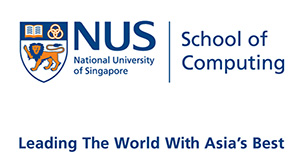 © NUS
CS1010 (AY2020/21 Semester 2)
Welcome - 2
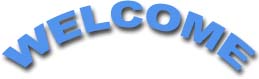 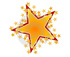 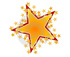 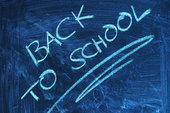 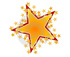 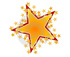 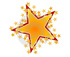 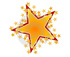 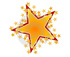 © NUS
CS1010 (AY2020/21 Semester 2)
Welcome - 3
Lecturer
ZHAO Jin
(Just call me “Jin” for short)

zhaojin@comp.nus.edu.sg
Office: COM2-02-10
Consultations: by appointment

Hobbies: Music, exercise and games
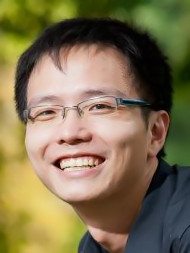 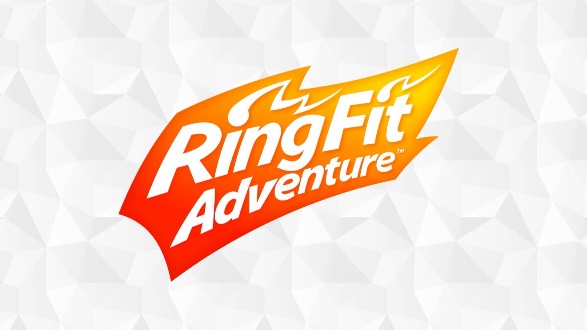 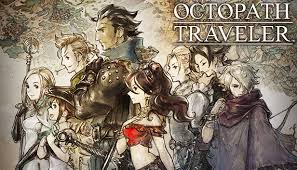 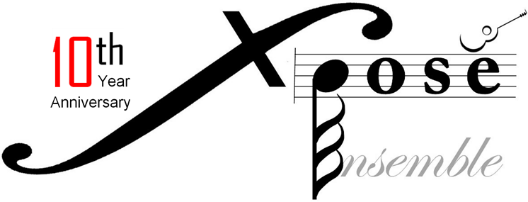 © NUS
CS1010 (AY2020/21 Semester 2)
Welcome - 4
Objectives
Learn about fundamental concepts of problem solving by computing and programming 

Become proficient with C and associated programming tools (editors, debuggers)
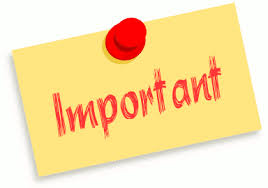 The module is NOT just about C!
© NUS
CS1010 (AY2020/21 Semester 2)
Welcome - 5
Weekly Activities
Lectures: 
2 hours / week on Mondays via Zoom

Tutorials / Labs
2 hours/week on Mondays and Wednesdays from Week 3 onwards.

Post-lecture Quizzes and Programming Assignments
Due on Fridays from Week 3 onwards.
© NUS
CS1010 (AY2020/21 Semester 2)
Welcome - 6
Tutorials / Labs
Discussion of problem sets and programming assignments

8~10 students per group

Face-to-face sessions conducted in programming labs by a student tutor

Contact Cui Wei (discw@nus.edu.sg) for registration issues.
© NUS
CS1010 (AY2020/21 Semester 2)
Welcome - 7
Important Dates
Midterm:
Monday, 1 March, 2021 (2 - 4pm)
Practical Exam 1: 
Saturday, 6 March, 2021 (9am - 12noon)
Practical Exam 2: 
Saturday, 10 April, 2021 (9am - 12noon)
Final Assessment: 
Thursday, 29 April, 2021 (9 - 11am)
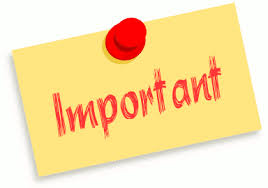 Please mark down the dates of all the tests!
Inform us of clashes in advance!
© NUS
CS1010 (AY2020/21 Semester 2)
Welcome - 8
Grading
Weightage
Post-lecture Quizzes:10%
Programming Assignments: 30%
Midterm: 10%
Practical Exam 1: 10%
Practical Exam 2: 15%
Final Assessment: 25%

NOT "bell-curved"

No-mercy Policy in Plagiarism and Cheating
Consistent effort required throughout the semester!
© NUS
CS1010 (AY2020/21 Semester 2)
Welcome - 9
Module Website
https://github.com/nus-cs1010-2021-s2/website
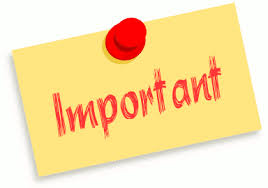 Visit this website after class if you have not done so.
If you Google for CS1010, make sure you find the site for this semester, which is in blue.
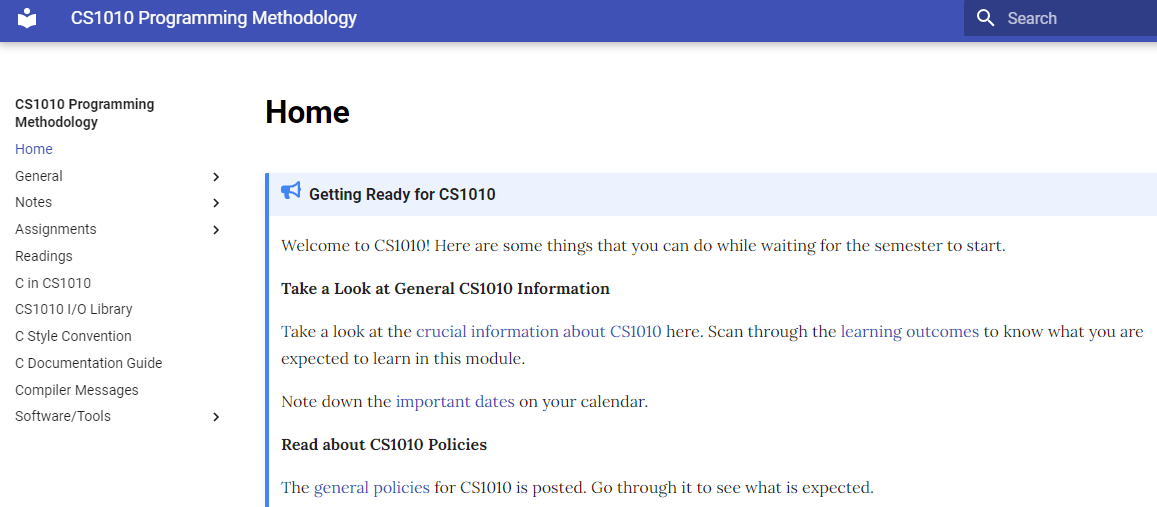 © NUS
CS1010 (AY2020/21 Semester 2)
Welcome - 10
Other Tools
LumiNUS
Announcements, lecture recordings, quizzes, grades…

Piazza (https://bit.ly/cs1010-2020-forum)
Online forum

Computing Servers / UNIX / Clang / Vim
Programming environment

Github
Assignment submission / grading
© NUS
CS1010 (AY2020/21 Semester 2)
Welcome - 11
Quick To-dos
Read up on the materials listed on the course website

Familiarize yourself with the programming environment

Revise on secondary school mathematics and notations
© NUS
CS1010 (AY2020/21 Semester 2)
Welcome - 12
Messages for CS1010 Students
Be prepared to work Really Really HARD!
Lots of self-practice
Explore and ask questions, a lot of them, in class and outside class (forum)
Clear your doubts as soon as you can
Be open-minded
Feel free to approach us if you encounter any difficulties